Grammatik
Skriftligt prov
Isabella
Sanajärjestys
Päälause – verbi toisena
Nuförtiden KAN robotar ta hand om …
På universitetet LÄR man sig …
Enligt min mening ÄR kärnkraft …
2) Sivulause = KON SU LI KIE PRE
Jag gillar robotar, eftersom de kan städa.
Lasse måste studera flitigt, därför att han egentligen inte kan allt så bra ännu.
Ma
Sivulauseen jälkeinen päälause
Om det inte är omöjligt, skulle jag gärna komma redan i dag.
Eftersom solpaneler fortfarande är relativt dyra, vill många inte satsa på dem.
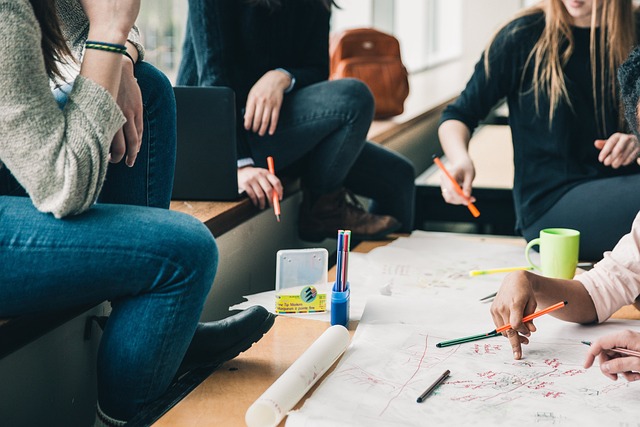 Substantiivit – epämääräinen ja määräinen muoto
En pojke			a boy
PojkEN  			the boy
PojkAR			boys
pojkARNA			the boys

Jag har en ny dator.
DatorN är jättefin. (kun mainitaan toisen kerran määrätty muoto)
Yleensä prepositioiden jälkeen määräinen muoto
Jag studerar på/vid universitetET.
Lasse cyklar till butikEN.
Datorn är på bordET. 

Substantiivi ennen AV-prepositiota on määräisessä muodossa, sillä osa tietystä asiasta. 

AnvändningEN av programmet här ökat.
Den, det ja de
Den, det ja de EI ole kuten englannin “the”. 
Virkkeen alkuun vain, 
1) jos adjektiivi ennen substantiivia.
DET VIKTIGA MÖTET börjar klockan 13.00.
MÖTET börjar klockan 13.00.

DEN NYA DATORN är fin.
DATORN är fin.
2) Jos SOM seuraa:
DEN DATOR SOM jag köpte är fin.
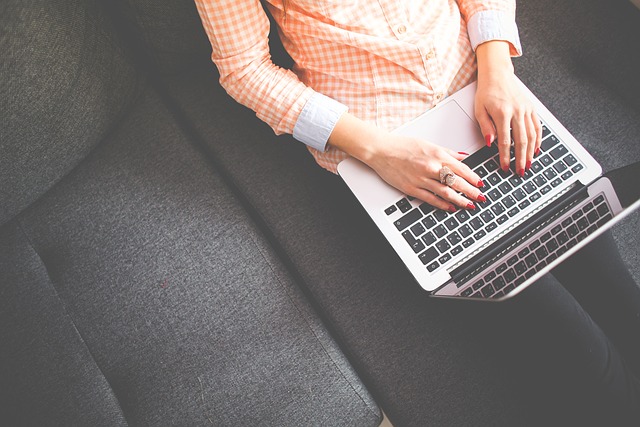 DEN, DET ja DE
Aina adjektiivi A-muodossa ja substantiivi määräisessä muodossa

Den MODERNA BILEN.
Det NYA PROGRAMMET.

De MODERNA BILARNA.
De NYA PROGRAMMEN.
VERBIT
Kertaa taivutusluokat.
Ryhmässä I eniten verbejä, myös uudet verbit (mejla, sufra, chatta…)
Ryhmä IV on epäsäännölliset verbit
MUISTA käyttää HAR ja HADE kanssa viimeistä muotoa, supiinia, joka s-verbejä lukuunottamatta, päättyy T-kirjaimeen
Tala talar talade talat => HAR TALAT ja HADE TALAT 
S-verbit esim. finnas finns fanns funnits
VERBIN PERUSMUOTO
Kaksi tapausta:

Kaksi verbiä peräkkäin, jälkimmäinen perusmuodossa
Lasse kan tala spanska. Du måste köpa en ny dator. 

2) ATT –partikkelin jälkeen.
Många studeranden tycker om ATT programmera. 
Det är inte lätt ATT komma ihåg allt.
ATT –partikkeli
ATT-partikkeli (vertaa englannin “to”)

1) EI KOSKAAN APUVERBIEN JÄLKEEN:
Jag borde köpa en ny telefon. Lasse måste studera mera.
 
2) Apuverbien kaltaiset verbit (opettele ulkoa)
Apuverbien kaltaiset verbit
behöva II – tarvita 				Jag behöver köpa en ny telefon.
bruka I – olla tapana				Maria brukar gå till universitetet. 
börja I – aloittaa				Lasse börjar studera om ett par veckor. 
Försöka II - yrittää
hinna IV – ehtiä (hinna, hinner hann, hunnit)
hoppas I – toivoa (hoppas, hoppas, hoppades, hoppats)
Lyckas I – onnistua (lyckas, lyckas, lyckades, lyckats=
låta IV – antaa, sallia (låta, låter, lät, låtit)
orka I - jaksaa
råka I - sattua
tyckas II – näyttää, tuntua (tyckas, tycks, tycktes, tyckts)
tänka II -  ajatella, aikoa
våga I - uskaltaa
ämna I - aikoa
önska I – haluta, toivoa
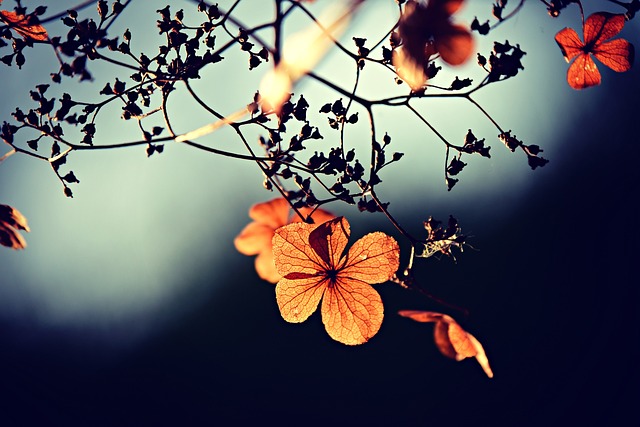 Substantiivi ja adjektiivi
Kun substantiivi on yksikössä, on myös adjektiivi yksikössä.
Min nya dator är fin. Jag har en fin dator.

Kun substantiivi on monikossa, on myös adjektiivi monikossa.
Mina nya datorer är fina. Jag har fina datorer. 

Det finns en modern elbil i Otnäs. Det finns moderna elbilar i Otnäs.
Omistusmuodon jälkeen
A-muoto adjektiivista ja substantiivi epämääräisessä muodossa:

Vår nya bil / Våra nya bilar.
Universitetets moderna inredning. 
Lasses gamla telefon. /Lasses gamla telefoner.
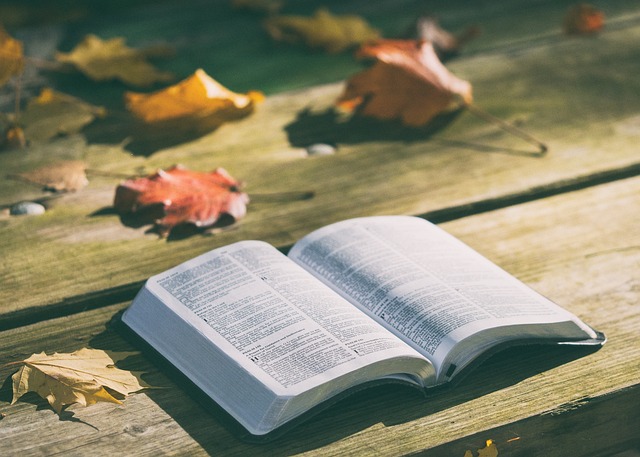 S-passiivi
Käytä S-passiivia:
Tala				TalaS
Talar	(r-pois)		TalaS
Talade 			TaladeS
Talat				Talats (har talats / hade talats)
MAN-sanan kanssa EI koskaan S-passiivia, vaan tarvittava aktiivinen aikamuoto.
Man SÄGER = Det sägs = sanotaan.
Komparatiivi ja superlatiivi
Viktig viktigare viktigast (- are ja –ast)
Ung yngre yngst (vokaali vaihtuu ja –re ja -st)
Stor större störst (epäsäännölliset)

MERA ja MEST sanojen avulla vain –ISK, -ANDE ja –ENDE-päätteiset:
MERA TEKNISK, MEST SPÄNNANDE, MERA GIVANDE
SKULLE ja BORDE
Jag skulle köpa en ny dator OM jag hade pengar.
Skulle = englannin WOULD

Jag borde läsa till provet som är i morgon.
Borde = eglannin SHOULD = pitäisi
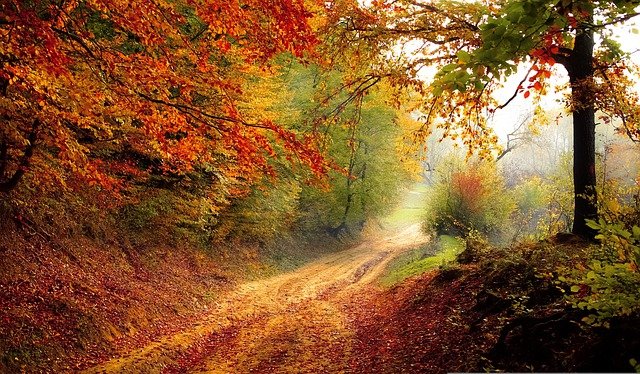 Hyviä sanoja /ilmaisuja
Lue: 
Ajanmääreet
Hyviä verbejä aineeseen
Att uttrycka åsikter
Verbi+prepositio
Nämä löytyvät MC:stä.
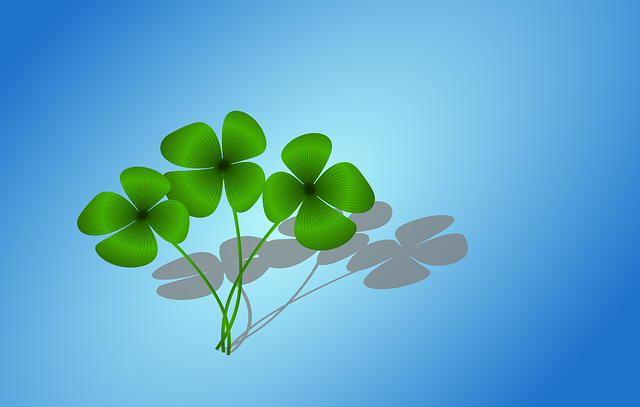 LYCKA TILL I PROVEN
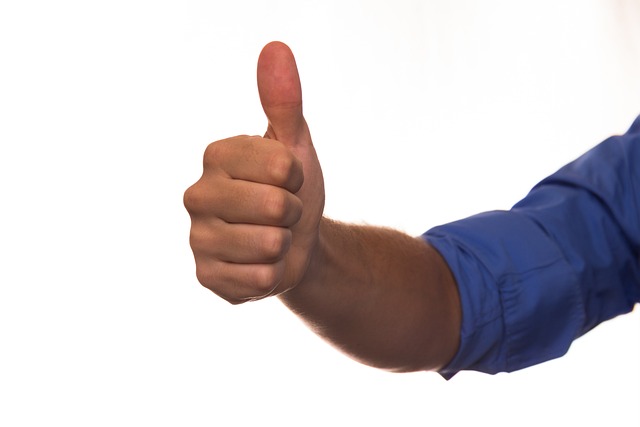 Alla bilder är gratis bilder från Pixabay.